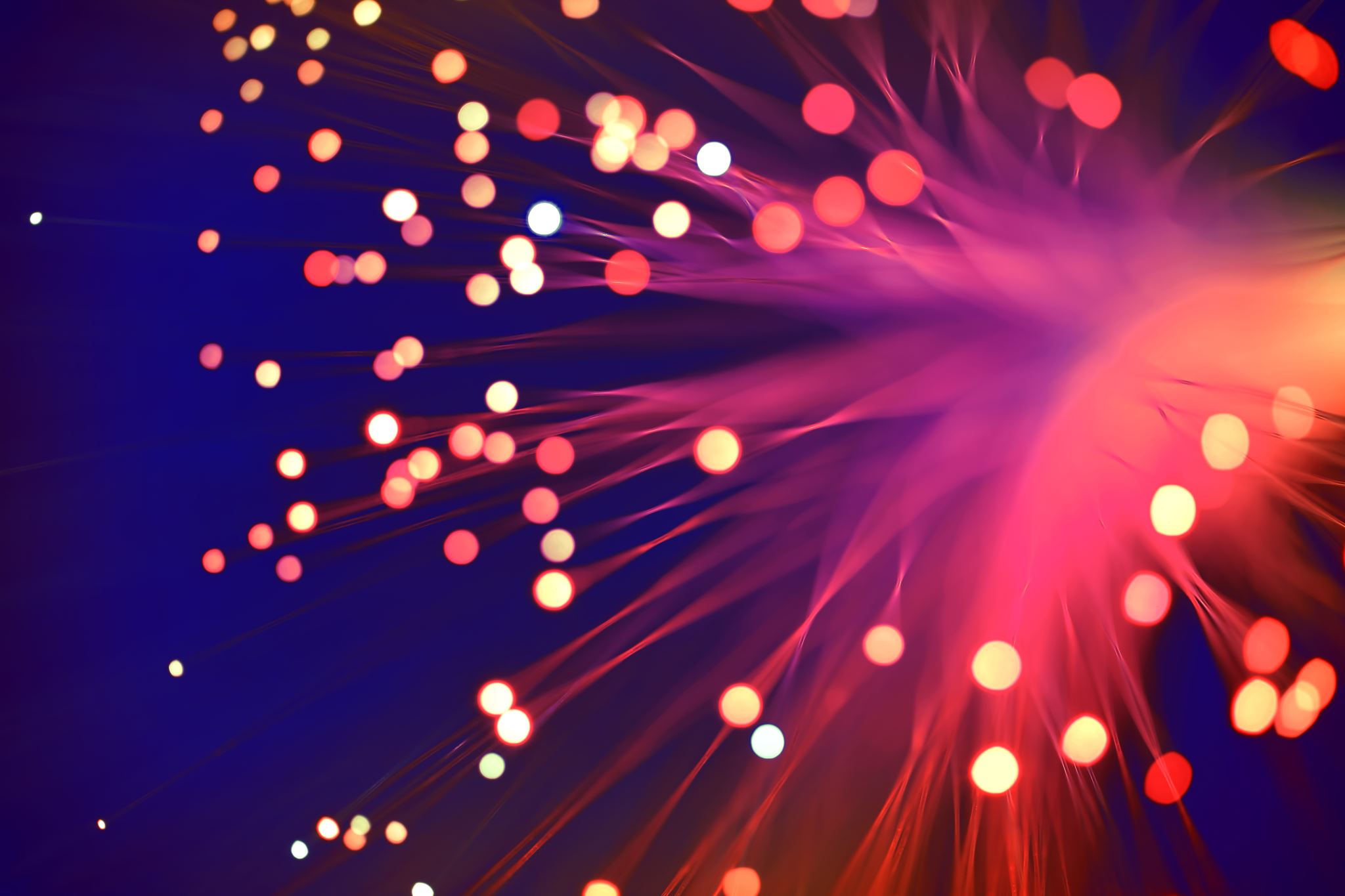 Beeldend
Les 3
Planning voor vandaag:
Welkom + A&A
Terugblik: Reflecteren
Kleiopdracht
Afsluiting
BELANGRIJK BIJ BEELDEND
Reflectie & Samenwerken
samenwerken
w                                                               A
                                                    A
                                                    R
                                                     O 
                                                    M
						?
Samenwerken is het bundelen van kwaliteiten,
REFLECTEREN
STILSTAAN BIJ HANDELEN
Deze foto van Onbekende auteur is gelicentieerd onder CC BY.
Wat is reflecteren?
Wat is reflecteren?
Wat is reflecteren?
Reflecteren is een vorm van leren. 
Reflecteren begint met het kijken naar je eigen gedrag. 
Je reflecteert op je gedrag in een bepaalde situatie. Als je je bewust bent van de situatie waarop je wilt reflecteren, dan moet je jezelf (bij voorkeur open) vragen stellen over jouw gedrag in de situatie.
Wat is het doel van reflecteren?
Wat is het doel van reflecteren?
Doel van reflecteren
Reflecteren is een middel om te leren handelen in toekomstige situaties. 
Het doel van reflecteren is om je bewust te worden van je eigen handelen en gedrag, om het persoonlijke professioneel handelen te verbeteren in toekomstige beroepssituaties.
Reflectie verslag
Hoe ging het schrijven van een reflectiverslag?
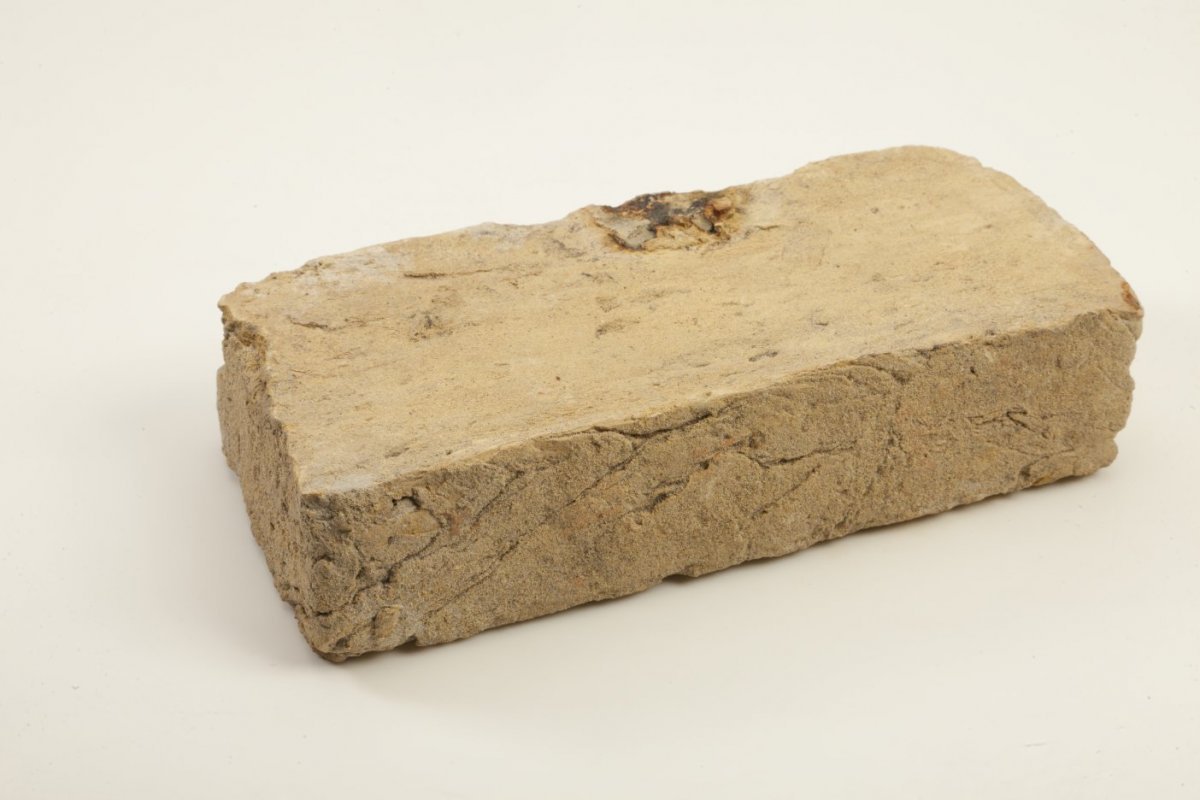 Klei opdrachtUitlegsoortenklei en zijn toepassingWelke soorten klei ken jij?
Deze foto van Onbekende auteur is gelicentieerd onder CC BY-SA.
Fantasie dieren van klei
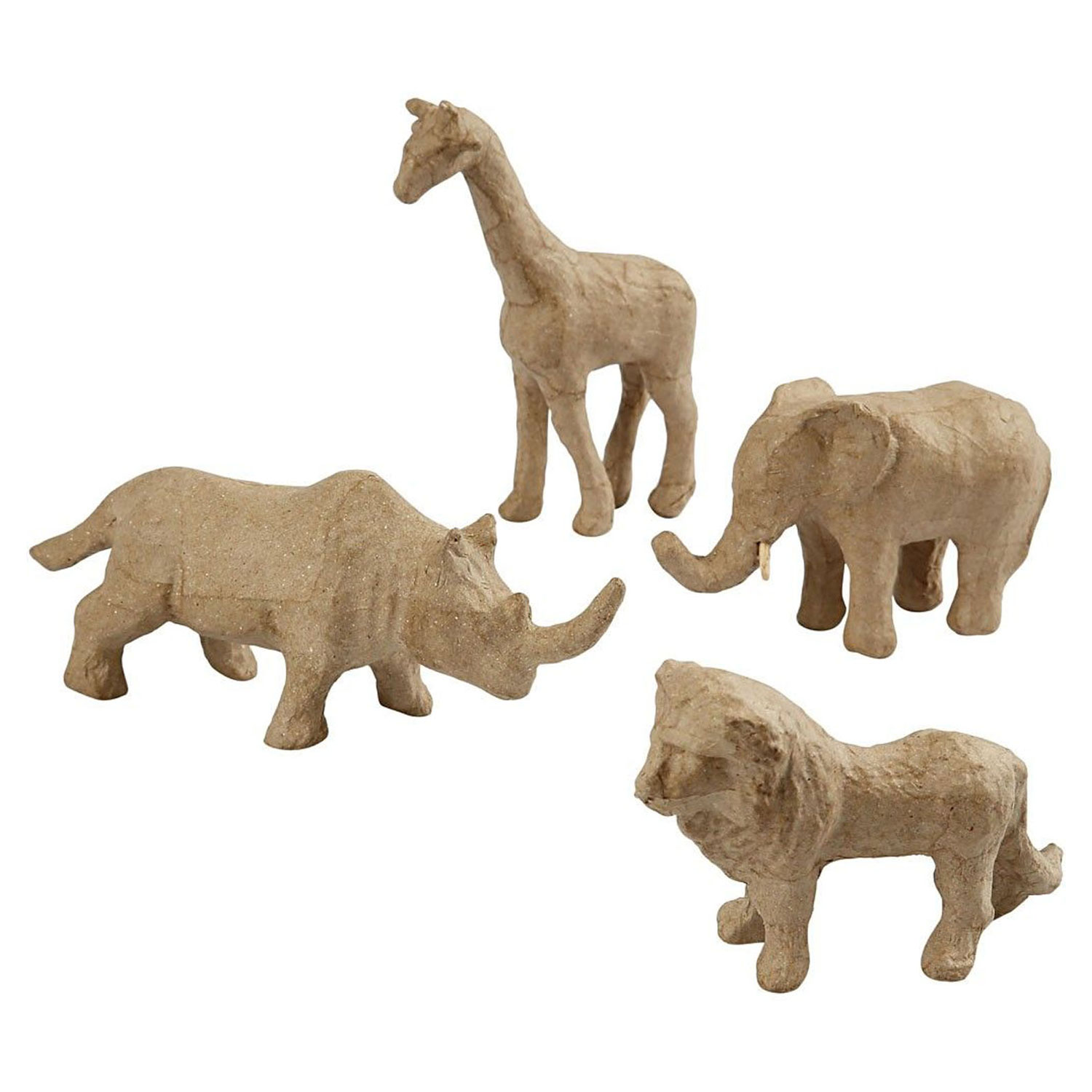 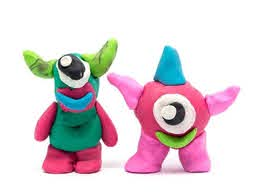 Doel van de opdracht:
Ontwerpen 
Fanatasie gebruiken
Technieken leren
Samenwerken
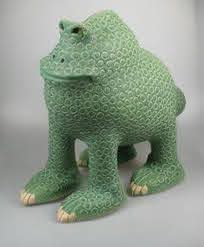 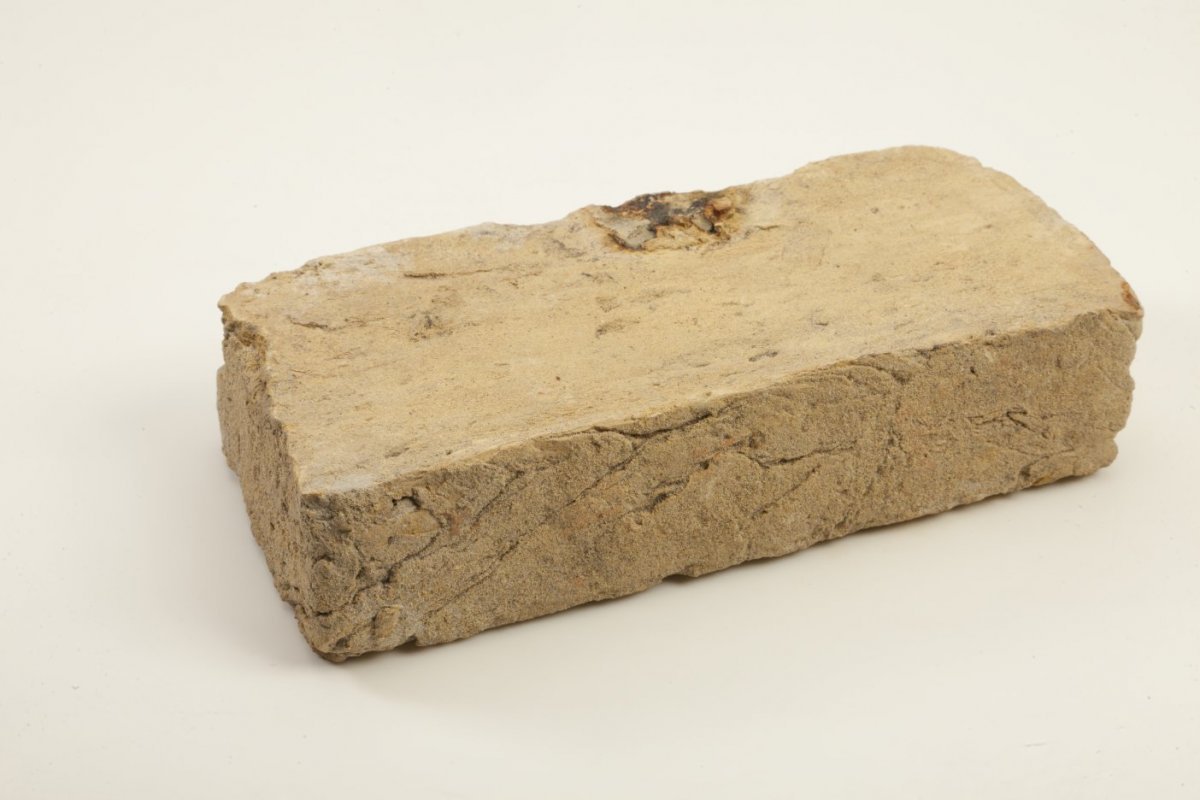 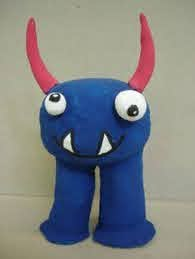 Inspiratie
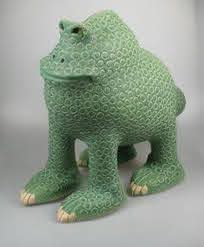 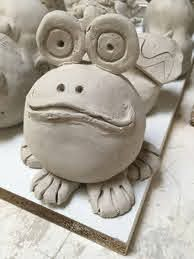 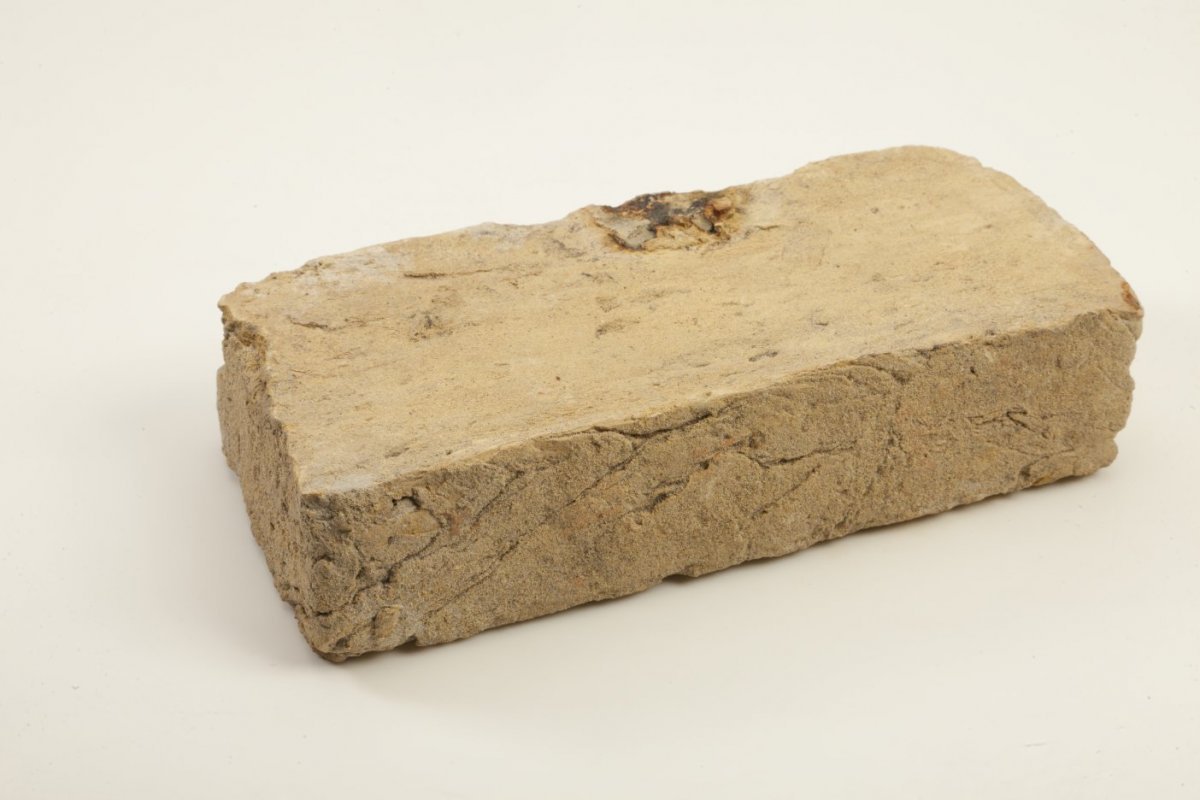 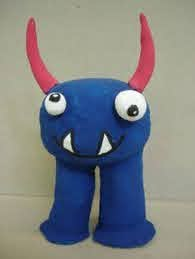 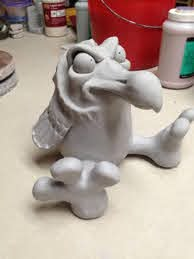 Inspiratie
Na 10 minuten:
Schuift je werkstuk 1 persoon door.
Deze persoon voegt 2 items toe
Dit herhaalt zich nog een keer
de ark van Noach
Dieren 2 aan 2
Deze foto van Onbekende auteur is gelicentieerd onder CC BY-NC-ND.
[Speaker Notes: Docent neemt Associatiekaarten en andere fotokaarten mee.]
Overleg in tweeallen welk dier jullie gaan maken
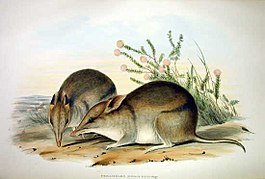 Deze foto van Onbekende auteur is gelicentieerd onder CC BY-SA.
Dit mag een fantasiedier zijn.Bijv het hoofd van een paard en het lijf van een vogel
Overleg met de andere tweetallen over het formaat en welk dier jullie maken.
Zorg er voor dat jullie dieren op elkaar lijken...
T                                             twee aan twee
Nu alle dieren van de groep bij elkaar
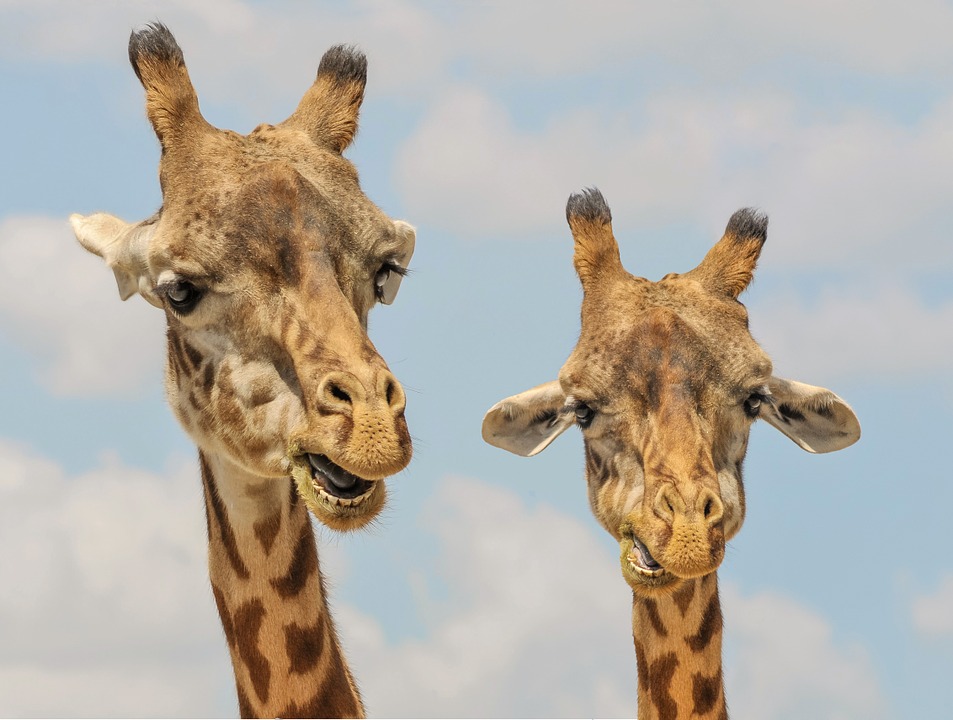 Neem een stuk klei en ga aan de slag
Veel Plezier!
Reflectie verslag
Wat heb je vandaag gedaan?
Wat vond ik er van?
Wat  deed het met mij?
Hoe komt dat?